Як називаються процеси передавання, зберігання, опрацювання повідомлень?
Інформаційні процеси
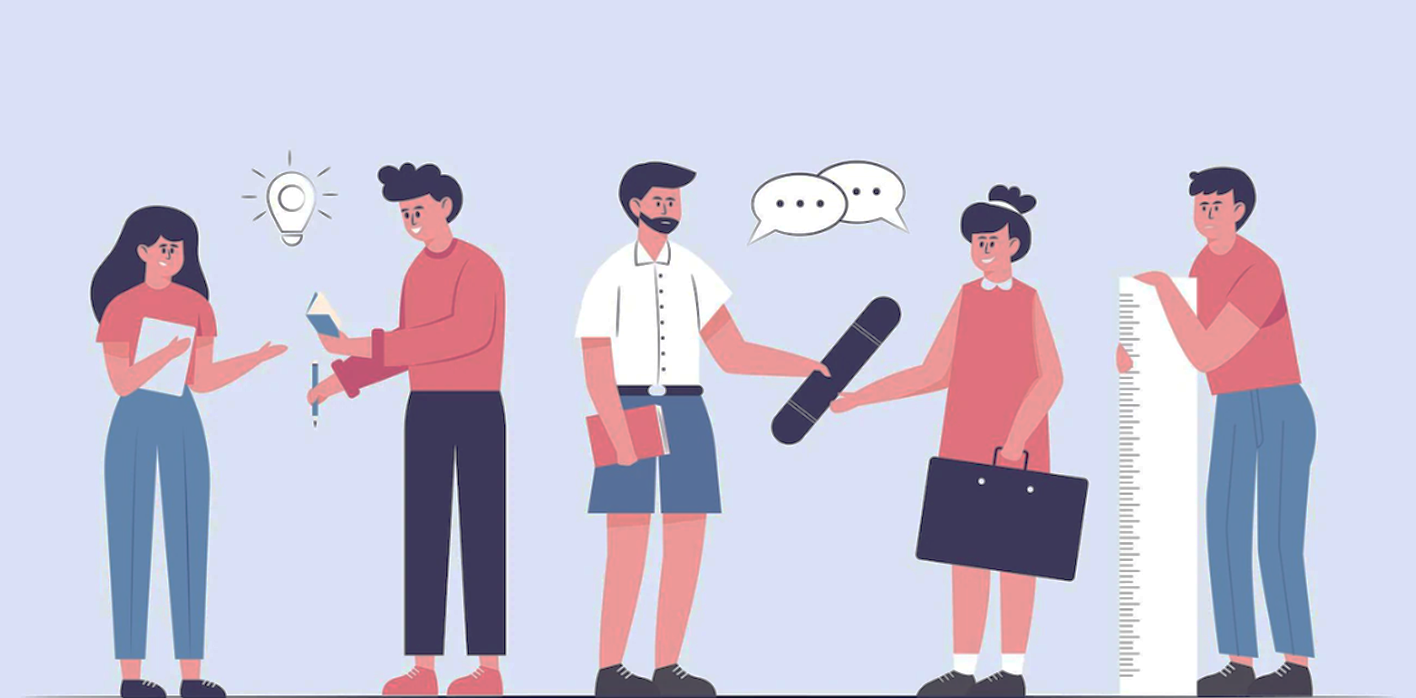 Пристрій для виведення інформації – це?..
Монітор
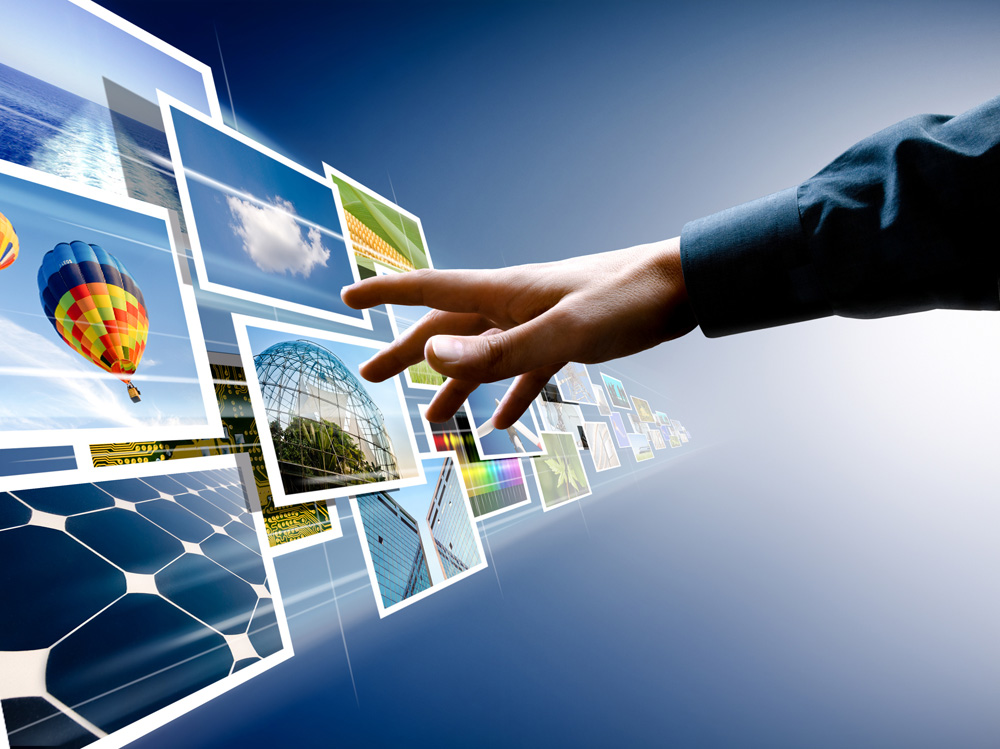 Пристрій, що відповідає за опрацювання даних.
Процесор
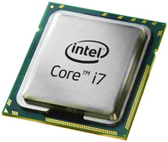 Мікрофон – це пристрій…
Для введення інформації
Сукупність комп’ютерів та інших пристроїв, що з’єднані між собою для обміну повідомленнями та спільного використання пристроїв, програм і даних мають назву…
Комп’ютерна мережа
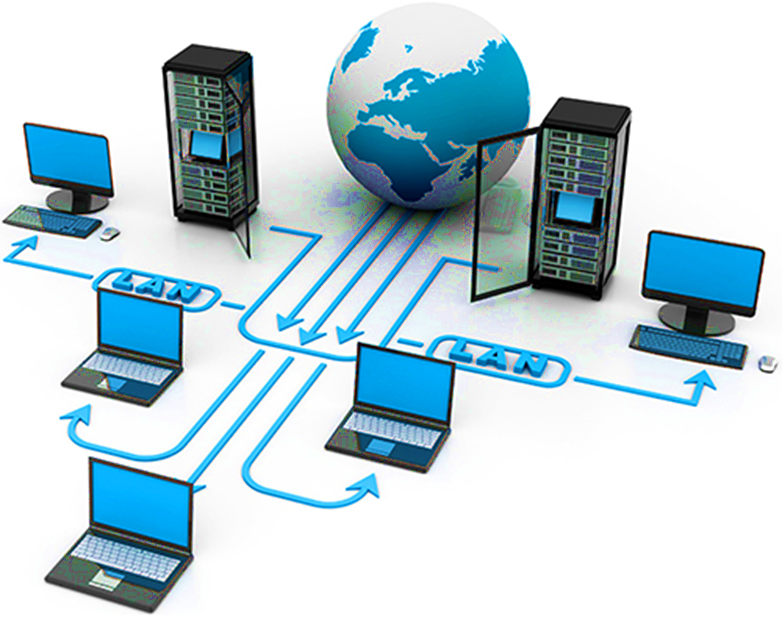 Як називають мережу, яка з’єднує комп’ютери та інші пристрої, що розташовані на порівняно невеликій відстані один від одного?
Локальна мережа
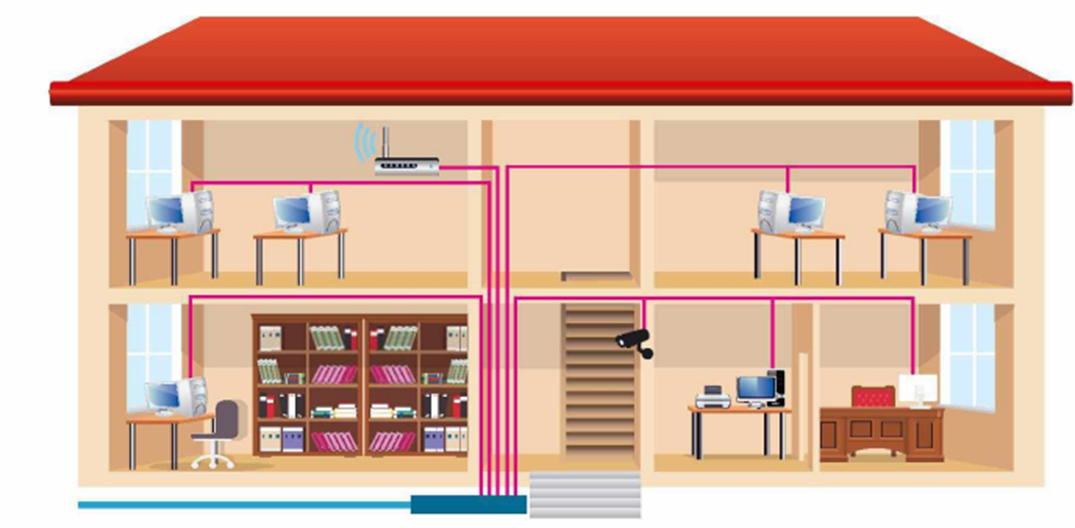 Групи вебсторінок, що пов’язані гіперпосиланнями та належать певному власнику називають…
Вебсайт
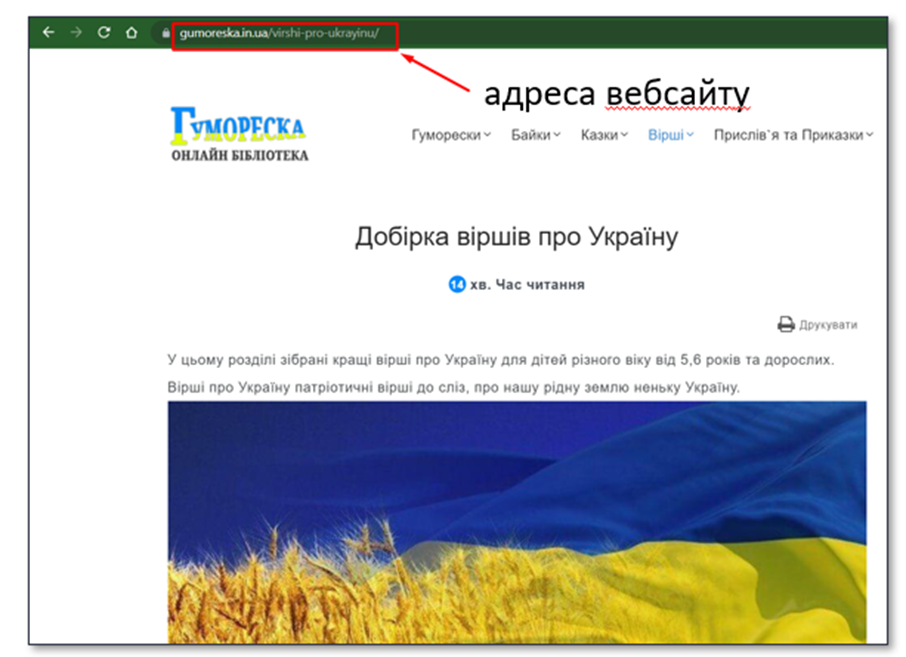 Розгляд і оцінка когось, чогось з метою виявлення та усунення вад, недоліків, помилок
Критика
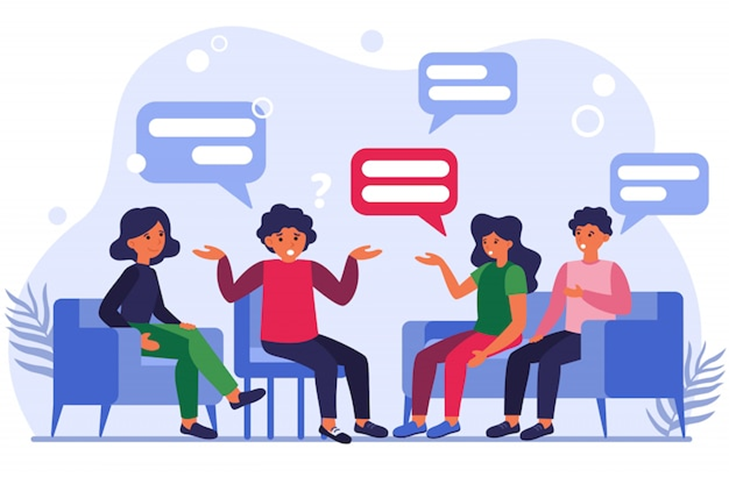 Процес внесення змін у зовнішній вигляд документу: змінення шрифту, кольору, накреслення символів, вирівнювання абзаців, відступів абзаців, параметрів сторінки називають …
Форматування
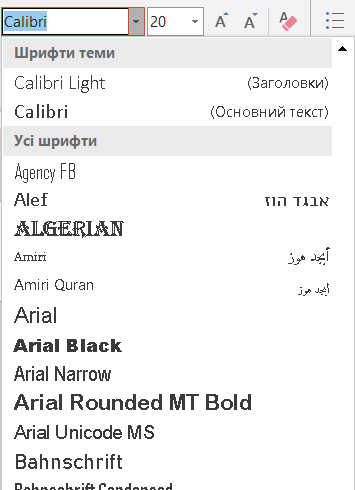 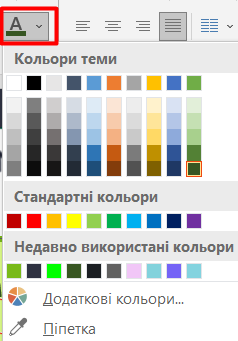 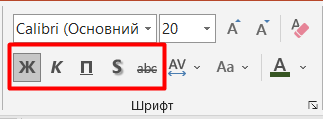 Розмір символів указується у спеціальних одиницях, які називаються
Пункти
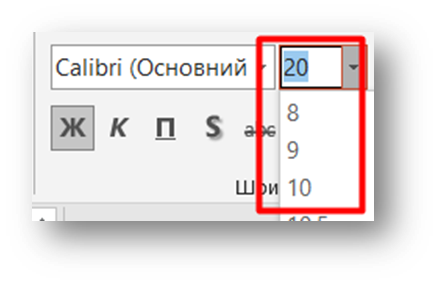 Вільні від основного тексту області сторінки вздовж країв аркуша, які залишають для різних поміток і кращого сприйняття тексту мають назву
Поля сторінки
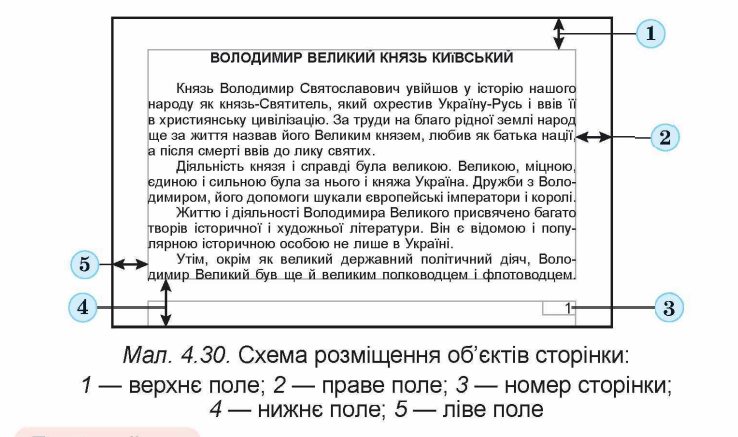 Комбінація клавіш Shift+Ctrl+відступ дають нам…
Нерозривний пропуск
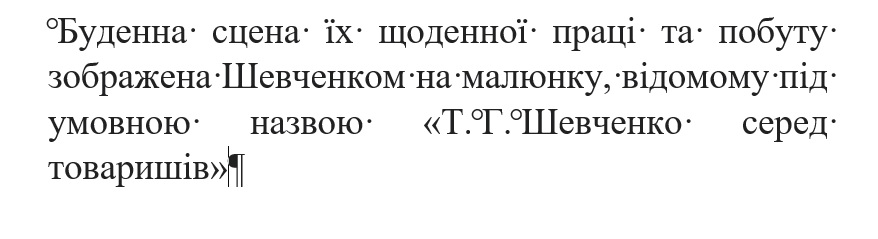 Основними об’єктами презентації є …
Слайди
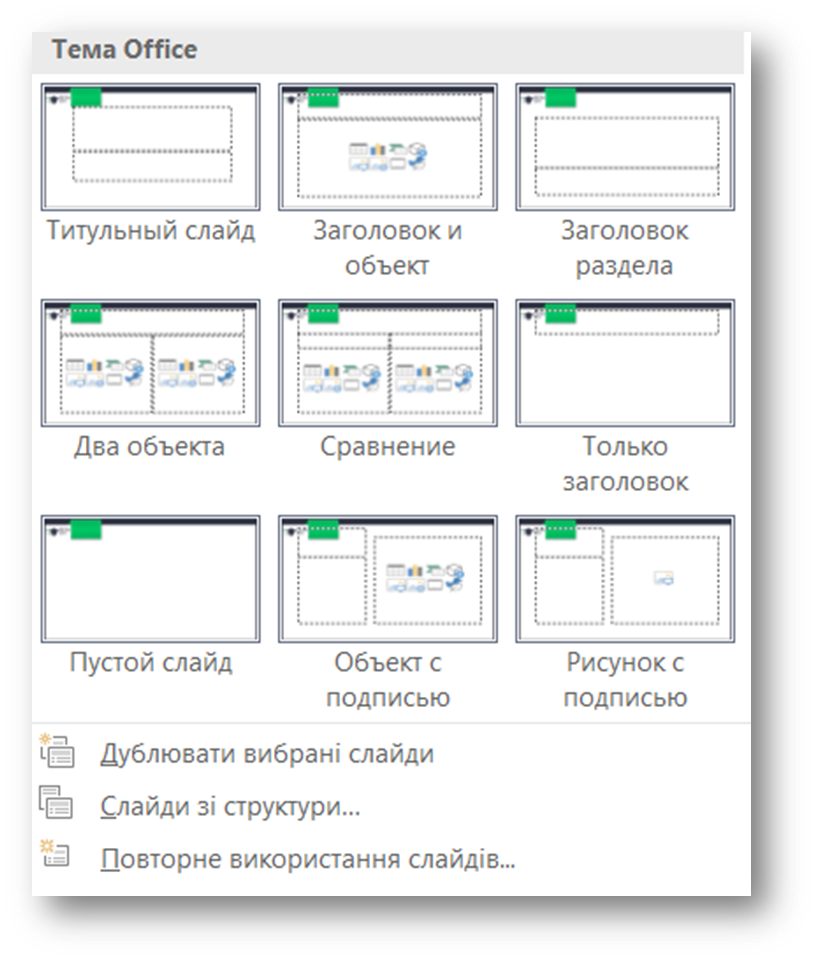 Клавішу F5 використовуються для …
Запуск перегляду презентації
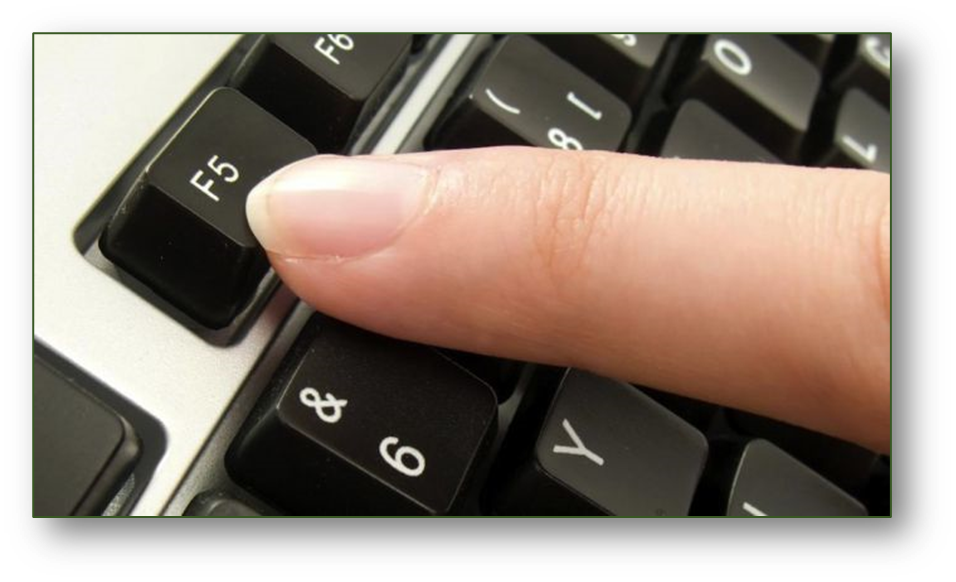 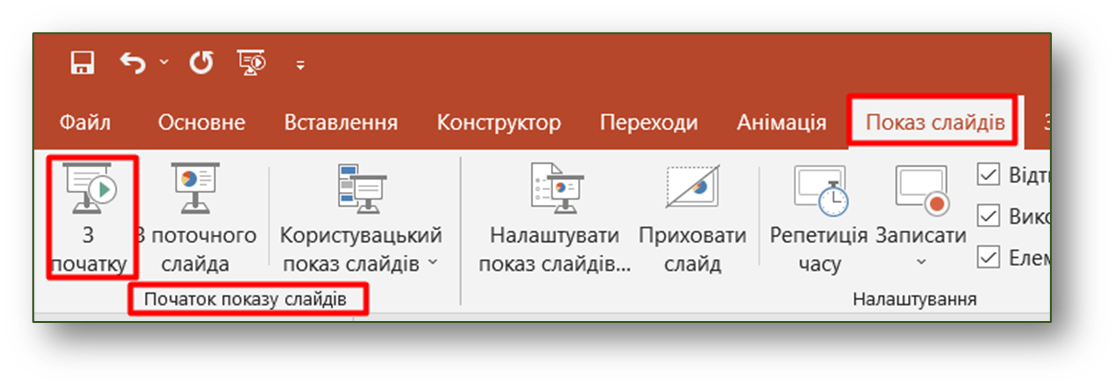 Текстовий об’єкт, для якого застосовано художнє оформлення
WordArt
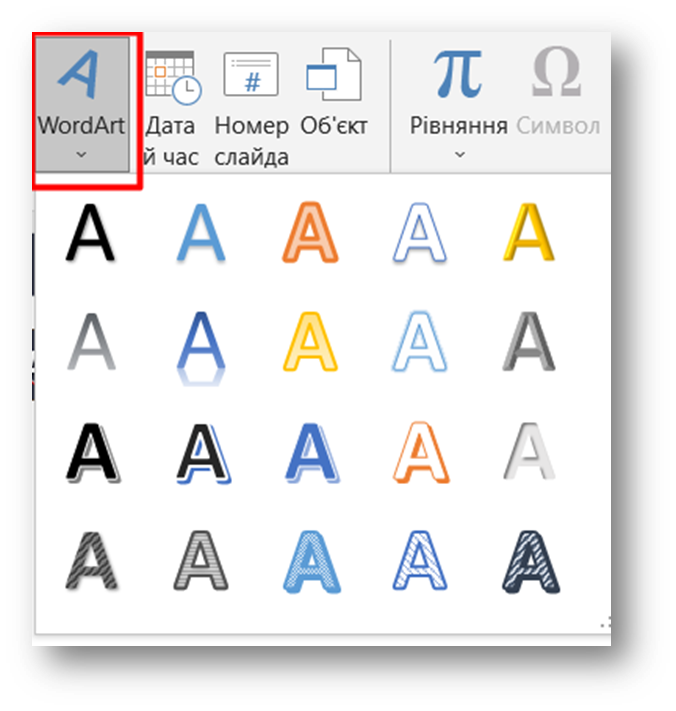 Демонстрація комп’ютерної презентації здійснюється без відкриття додаткового вікна у режимі …
Подання читання
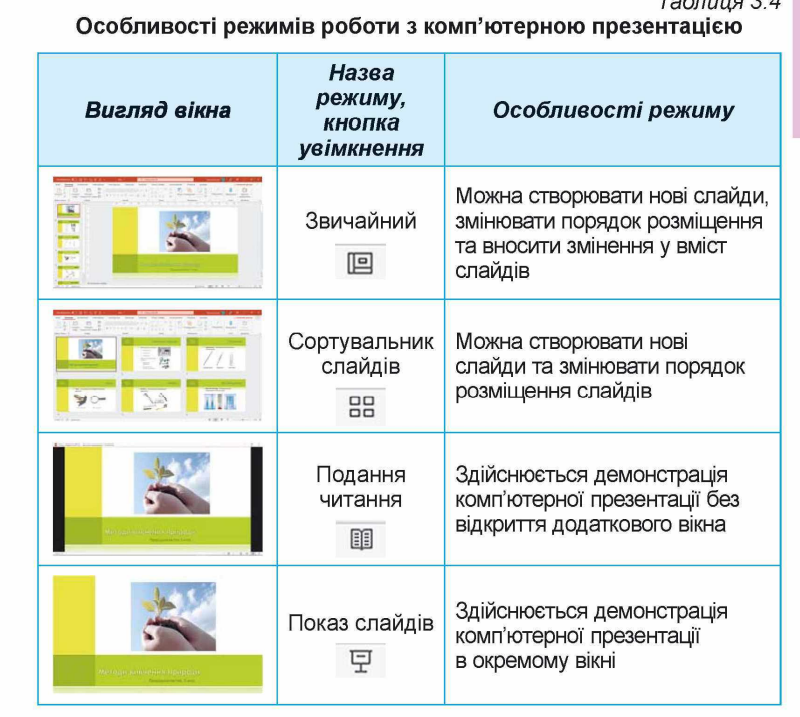 Послідовність команд виконавцю, що визначає, які дії і в якому порядку потрібно виконати, щоб досягти поставленої мети – це …
Алгоритм
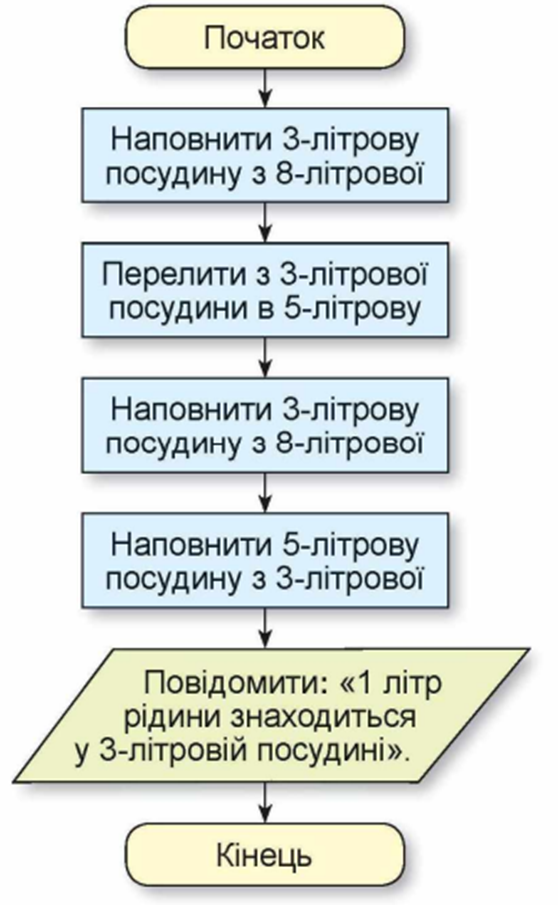 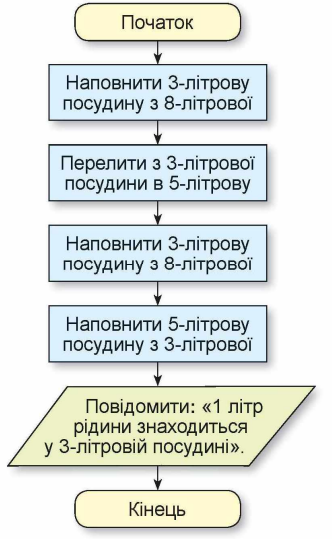 Фрагмент алгоритму, команди якого можуть виконуватися більше ніж один раз називається …
Цикл
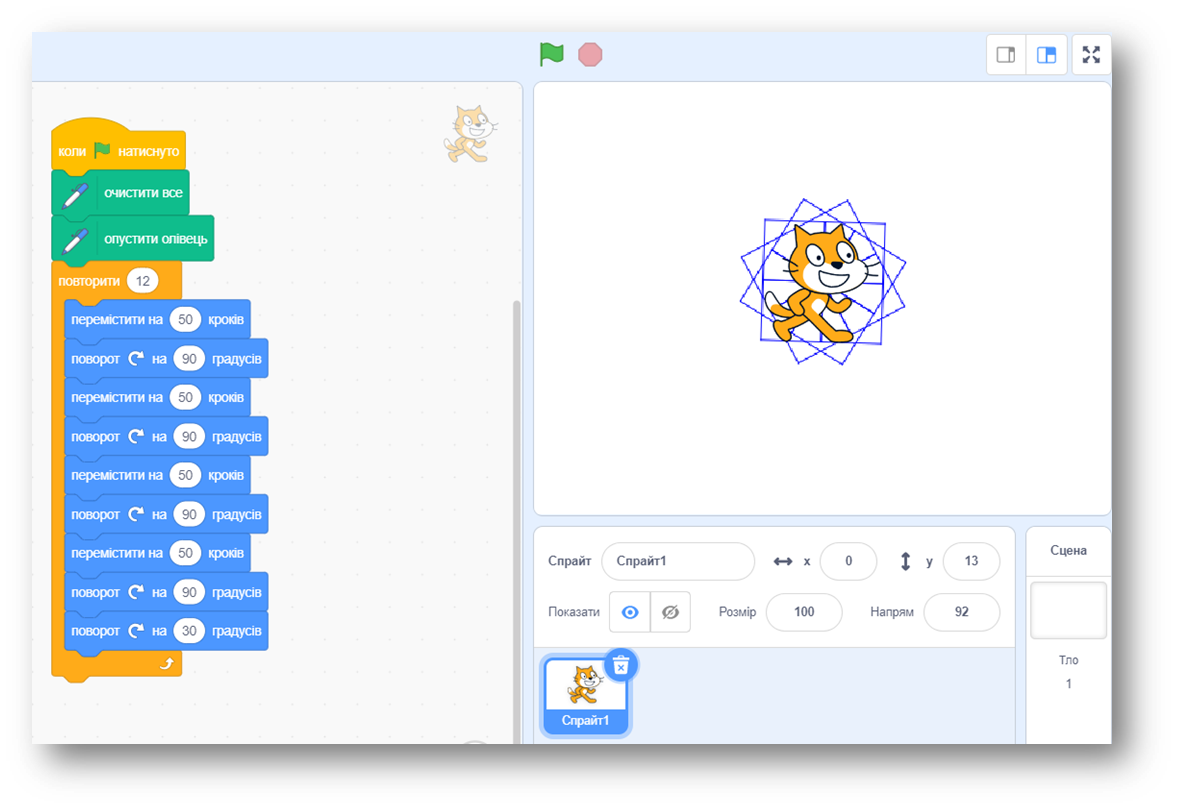 Коли кількість повторень команд циклу  відома ще до початку їх виконання, то даний цикл носить назву …
Цикл з лічильником
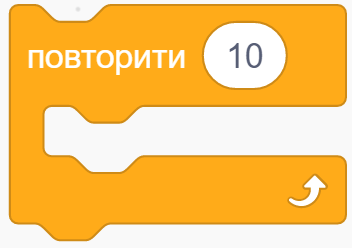 Форма організації команд, коли залежно від виконання або невиконання певної умови виконується одна з двох послідовностей команд називається
Розгалуження
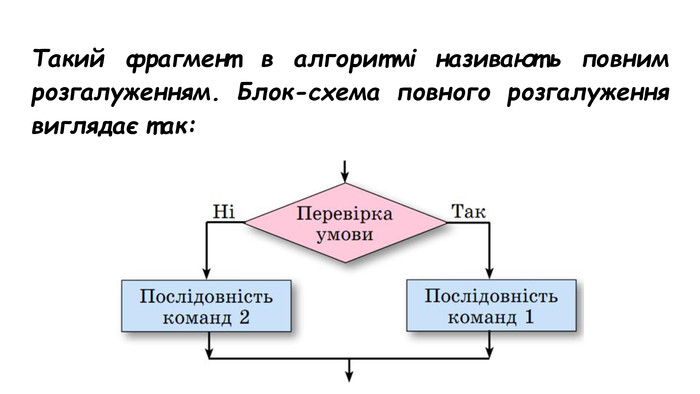 Урок- вікторина з інформатики для 4 класувиконала учитель Лубенської спеціалізованої школи I-III ступенів №6Когут Катерина Сергіївна